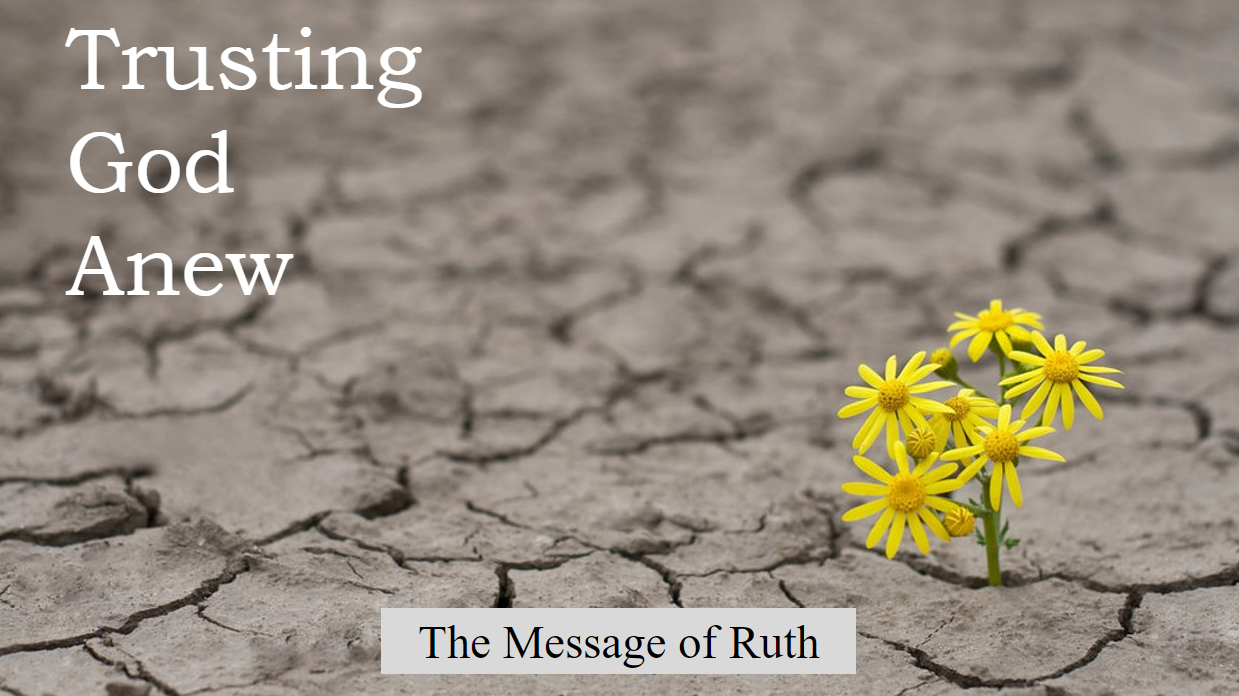 Act 3
It Happened One Night
(Ruth 3:1-18)
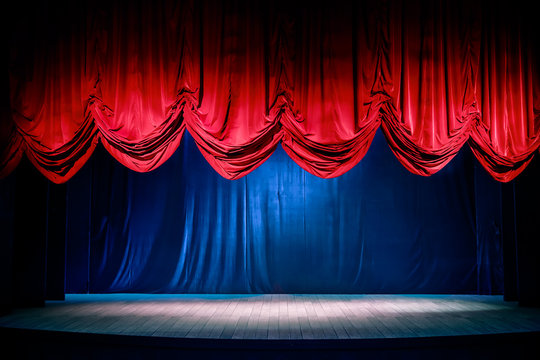 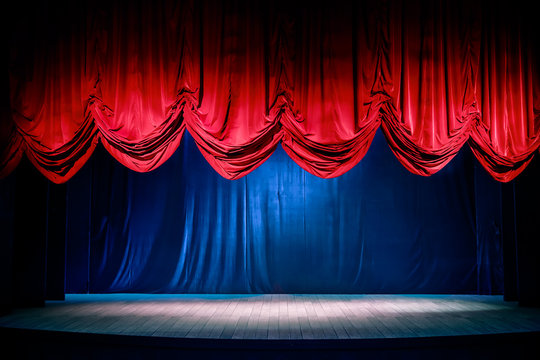 Scene 1
You want me to do what!?
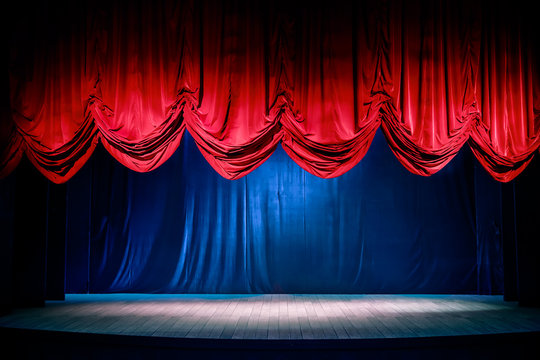 Scene 2
Midnight at the threshing floor
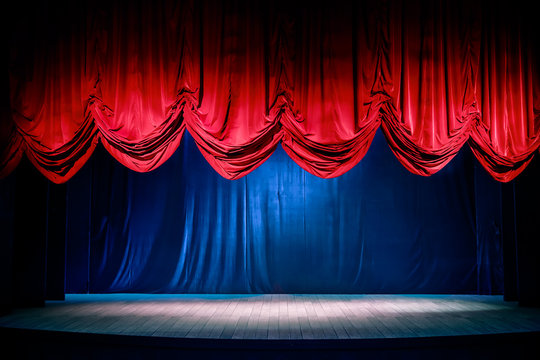 Scene 3
The waiting period
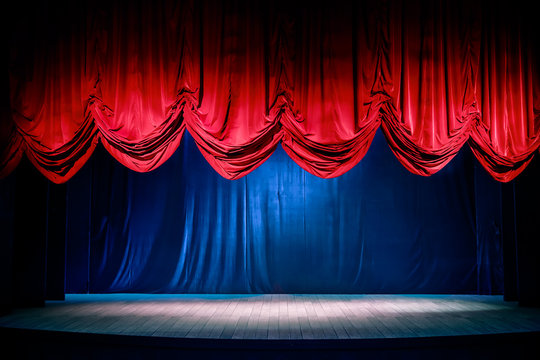